Tekstipaja 2
18.3.2024
Anja Keränen
TIK
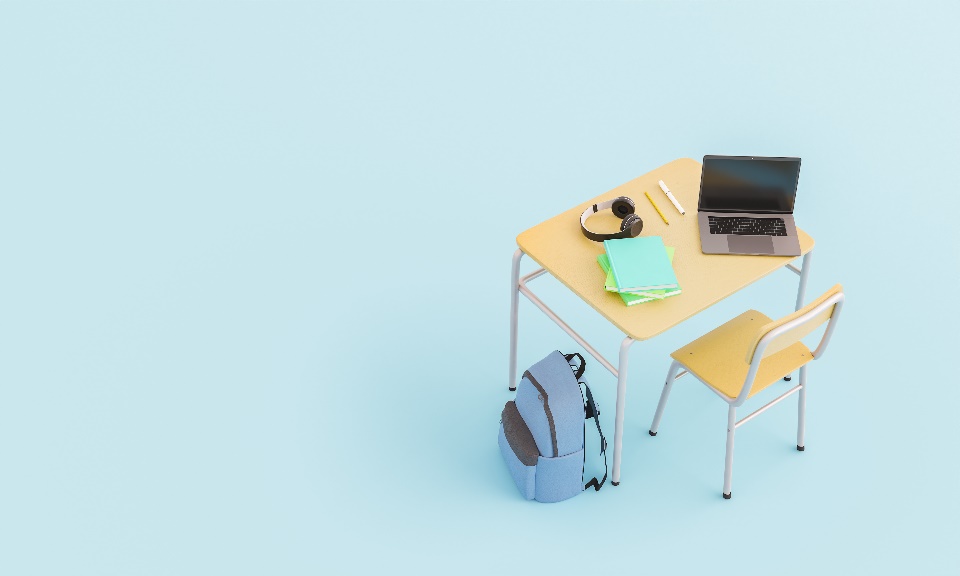 Tänään ohjelmassa
1) Yleisiä ja yhteisiä huomioita teksteistä
2) Metatekstistä ja sen tehtävistä, viittaamisesta, lähteiden käytöstä
3) Vertaispalautetta parin kanssa
4) Tekstin sidosteisuus, koheesio, informaatiorakenne
5) Argumentaatio ja tyyli
6) Mitä tekstipajan jälkeen?
Yleistä: hyvää työtä, ja työt ilahduttavan hyvällä mallilla!
+ Tekstit johdonmukaisesti eteneviä ja helposti seurattavia
+ Yleisesti sekä oikeinkirjoitus että virkerakenteet siistejä, ei kovin paljon 	kapulakieltä tai koukeroisia lauseita
+ Tekstien kokonaisjäsennyksessä ja lähdeluetteloissa (siltä osin kuin niitä näin) 
	ei erityisesti huomautettavaa
+ Metatekstiä ja koheesiokeinoja voi vielä paikoin lisätä – pidetään lukijaa kädestä
+ Viittaustekniikka: pääosin hyvä!

Opettajan palaute MyCoursesin Turnitinissa viimeistään tänään! 
Kuinka katson palautteen: https://wiki.aalto.fi/display/turnitinfi/Opettajan+antaman+palautteen+katsominen+Feedback+Studiossa
14.3.2024
3
Lähdeviitteet
Piste oikeaan kohtaan:
Tämä lause on referoitu Lähteestä x (Lähde x, 2022).
Tämä lause on referoitu Lähteestä x. Tämäkin lause on referoitu siitä samasta Lähteestä x. (Lähde x, 2022.)

Ei kaikkia viitteitä kappaleen loppuun:
Muista erilaiset referointitekniikat

Lähteet merkitään pääsääntöisesti: Sukunimi (vuosi) 
Ei etunimiä tai tekstilajeja: Anja Keränen (2022) kirjoittaa artikkelissaan, että…
et al. > mieluummin ym. (etenkin tekstissä) > muista monikkomuoto verbissä!
Tekstiä tekstiä tekstiä tekstiä. Tekstiä tekstiä tekstiä tekstiä tekstiä tekstiä. Tekstiä tekstiä tekstiä tekstiä tekstiä tekstiä. (Lähdeviite, 2022.)
Kuvat, taulukot ja kaaviot
Nyrkkisäännöt
1) Mainitse kuva, mieluusti ennalta
2) Käsittele (erittele, kuvaile) kuvaa, mieluusti jälkeenpäin
3) Älä sijoita kuvaa välittömästi luvun alkuun tai loppuun

Kuvatekstit: 
Kuva x. Kuvaus sisällöstä (lähdeviite).
Luku- ja kappalejaottelu
Pääsääntö: 
yhdessä luvussa on vähintään kaksi kappaletta ja 
yhdessä kappaleessa vähintään kaksi virkettä

Jaa pitkät kappaleet osiin
Missä kohtaa asia vaihtuu toiseen? > kappaleenvaihto

Yhdistä lyhyet kappaleet toisiinsa
Tarkista, että jokaisessa kappaleessa on noin yksi asia 
ja että kukin asia on esitetty yhdessä ja samassa kappaleessa

Asioiden esitysjärjestys: yleisestä yksittäiseen, tutusta uuteen asiaan
Muista myös:
Luku on luku
Kappale on kappale
> Luku koostuu kappaleista
Riittävä täsmällisyys vs. liiallinen toisto
Rautalanka

Pronominin viittaussuhde epäselvä
- - on ollut hyvin vaikeaa tai jopa mahdotonta sen laskennallisen vaativuuden vuoksi. Tämä on kuitenkin ollut suuren kiinnostuksen kohteena ja sitä on tutkittu paljon.

Poista tämä substantiivin edeltä
- - tiedon liike on merkittävässä asemassa yhteiskunnassamme. Tämän tiedon liikkeen aiheuttamien liikennevirtojen analysoiminen muodostaa laajan tutkimuskentän - - Tämä tutkimuskenttä - - 

Substantiivin voi korvata pronominilla se
[Tekniikka x] on moderni tekniikka - - X on ensimmäinen mekaaninen tapa - - X on automaattinen metodi - - X:n avulla voidaan - -
Selkeys ja yksiselitteisyys
Substantiivilausekkeet / adverbit > aktiiviset verbit
taantuminen vaikuttaa asuintiheyteen laskevasti > taantumisen seurauksena asumistiheys laskee
Sanajärjestys: uusi asia lauseen loppuun
Tietylle tarjonnan tilakannalle markkinat määrittävät vuokran.> Markkinat määrittävät vuokran tietylle tarjonnan tilakannalle.
Viivat
Ajatusviiva aina numeroiden väliin
	s. 23–25, 1960–1970-luvuilla
Välilyönti ja yhdysmerkki, jos yhdyssanan toisena osana on kaksi- tai useampisanainen ilmaus
	kantavat väliseinät -järjestelmä
Huomaa myös termit ja nimet
	mikro-frontend-arkkitehtuurimalli
Pilkut
Ei pilkkua
Lauseenvastikkeen kanssa: osa öljystä päätyi kiertokulun mukana palamaan polttoaineen seassa__ aiheuttaen haitallisia pienainepäästöjä
Ennen ja-sanaa (yleensä) tai sekä-sanaa
	HUOM! sekä ei yhdistä toisiinsa lauseita, vain luettelon osia
Ennen kuin-sanaa
Sekä–että-rakenteen väliin
Pitkienkään verbittömien lausekkeiden jälkeen: Tilastokeskuksesta saadun datan mukaan__ vuodesta 2005 lähtien…

Yleisesti ottaen ei pilkkua muualle kuin lauseiden väliin!
Esimerkit teksteistänne
Pilkunviilaamista ja yhdysviivoja ja välilyöntejä (sekä = ja)
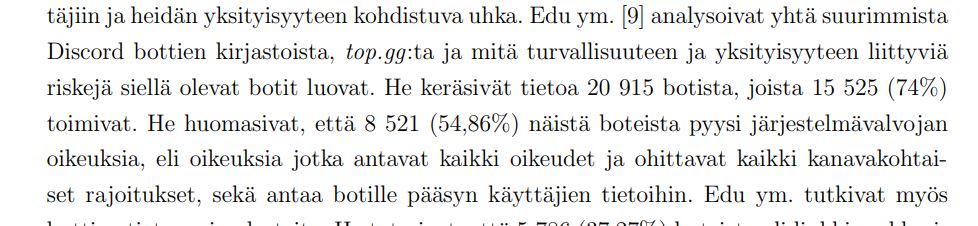 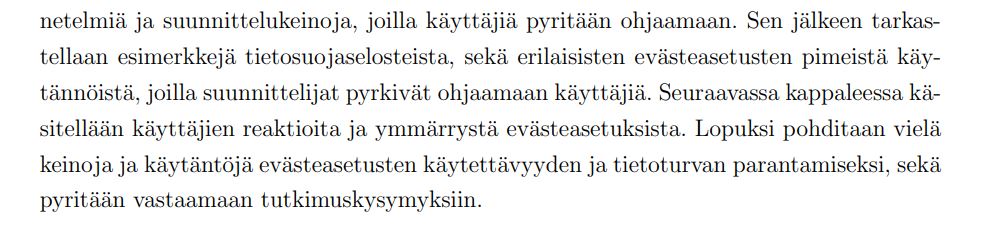 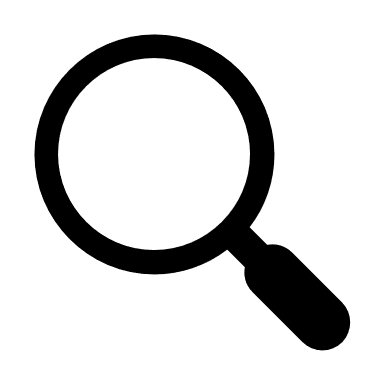 Välilyönnit
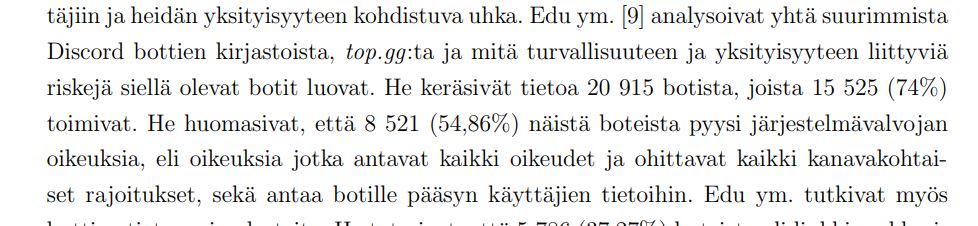 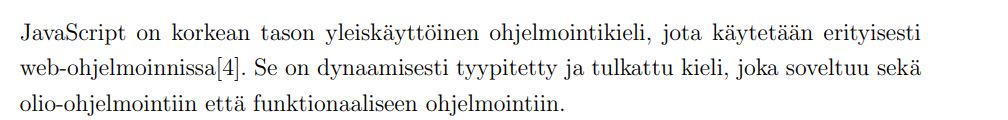 Pisteen paikka lopussa ja sulkeet käsitteissä
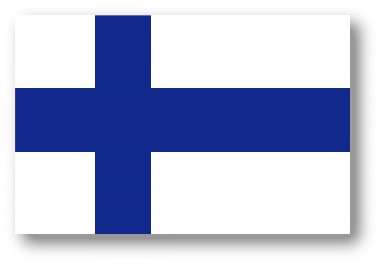 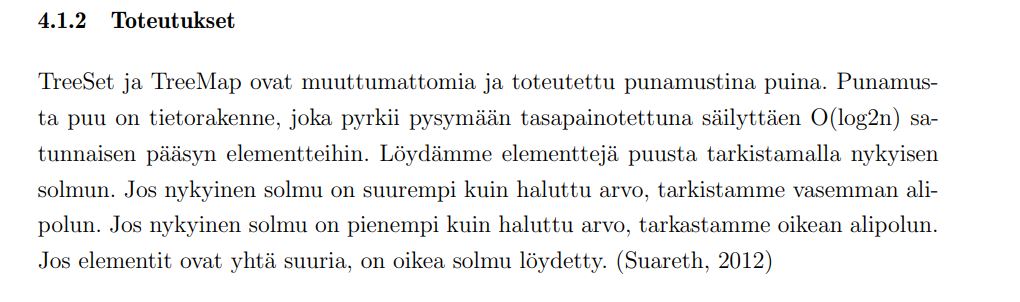 Puhekielisyyksistä ja sanavalinnoista (myös yhdysviivat)
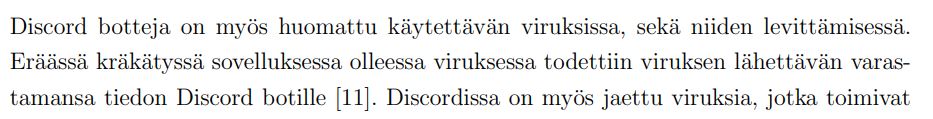 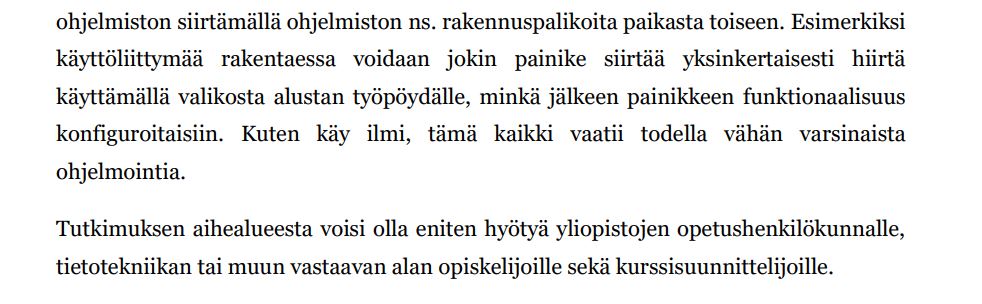 Enkunkieliset termit tekstissä
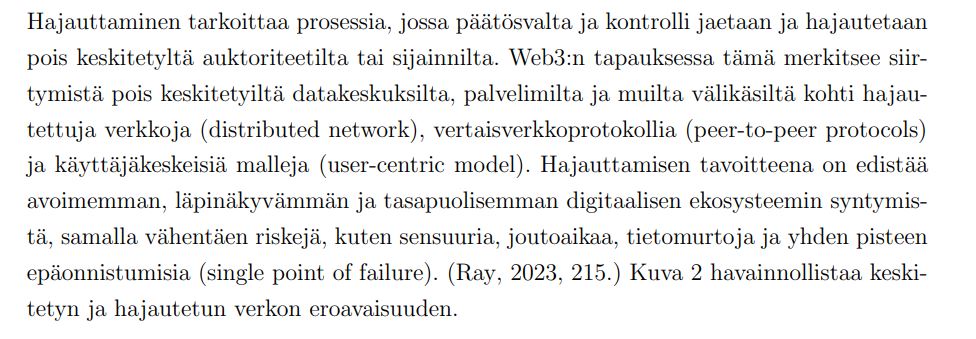 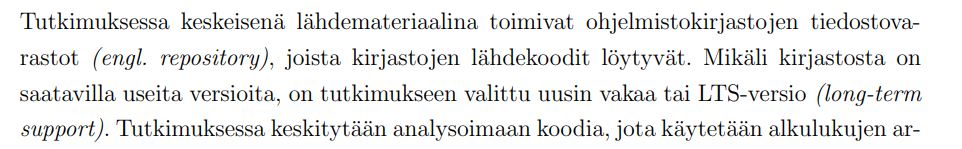 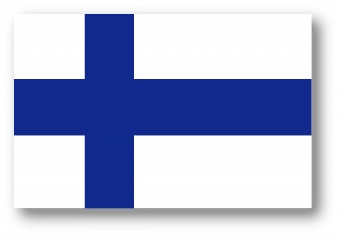 Yhdysviivat
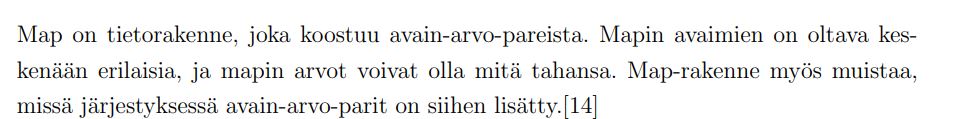 Toisto (vauhtisokeus)
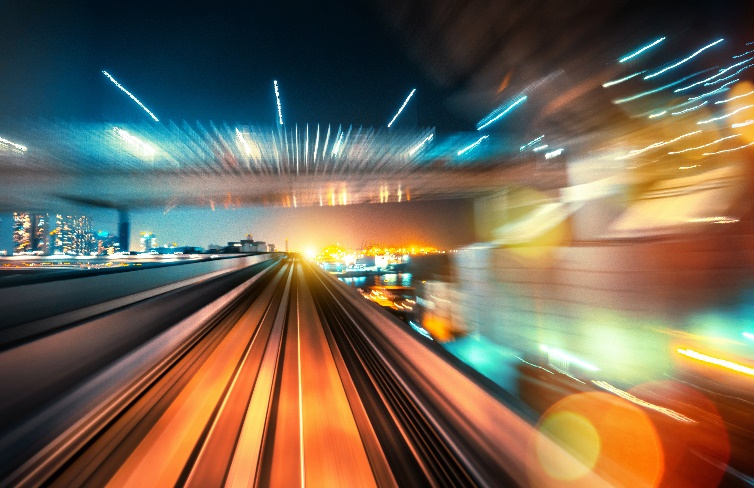 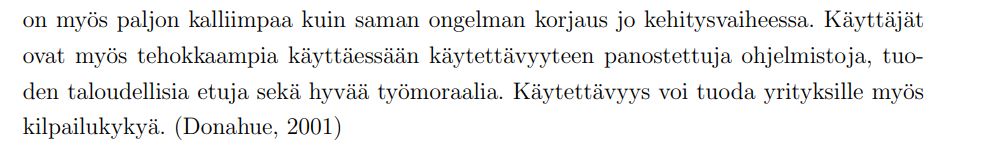 Erisnimet
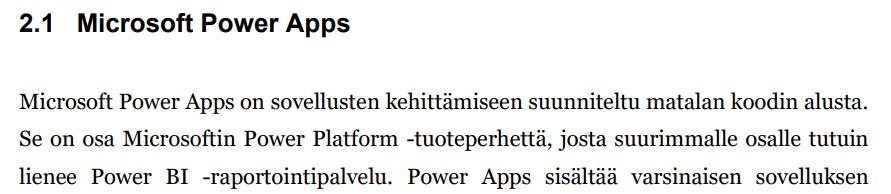 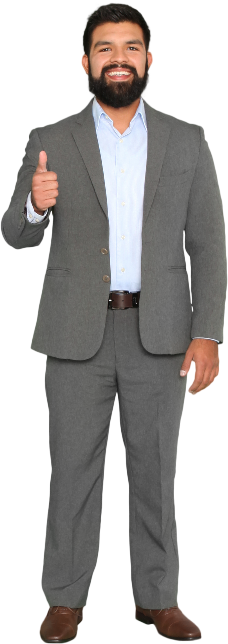 Kaavat yms. tekstissä (pilkut ja pisteet!)
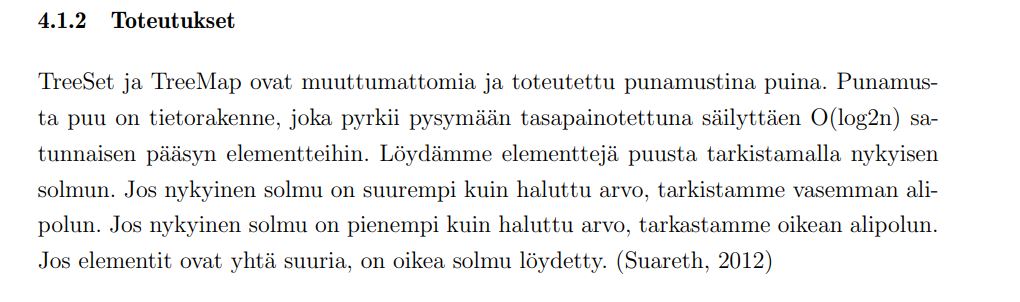 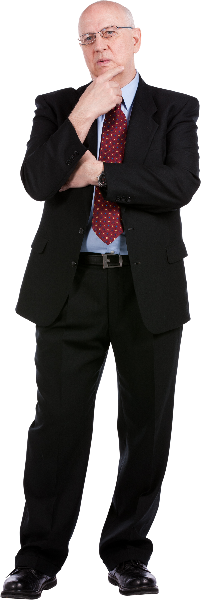 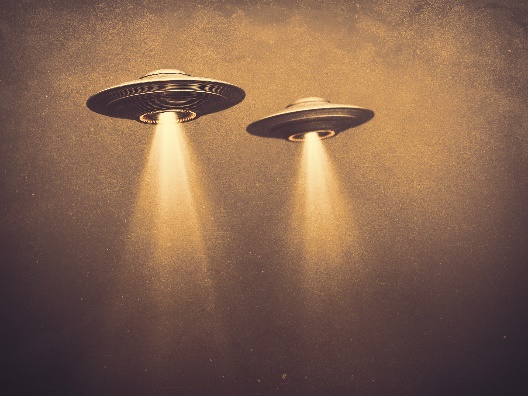 Käsitteiden avaaminen
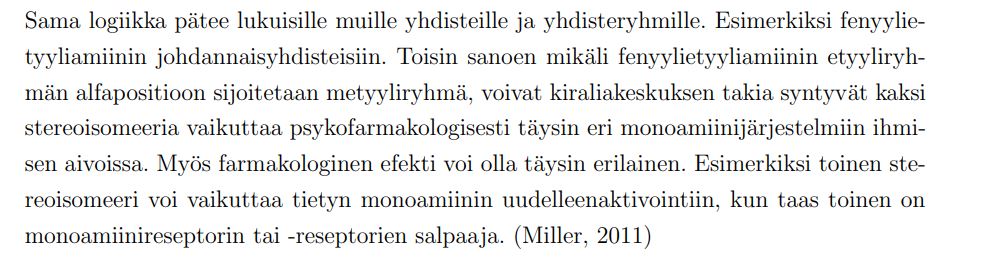 Liian suoraan asiaan
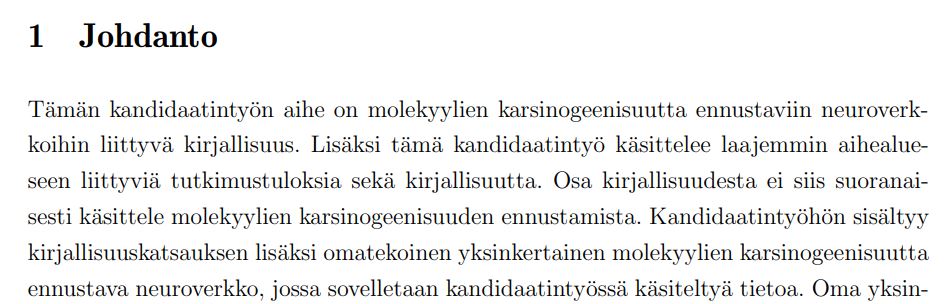 Et al. -> ym. ja sama viite peräkkäin
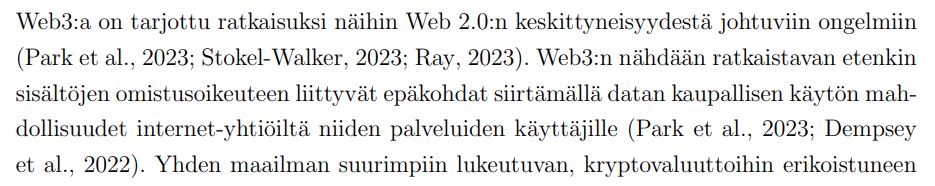 Kiilalauseet
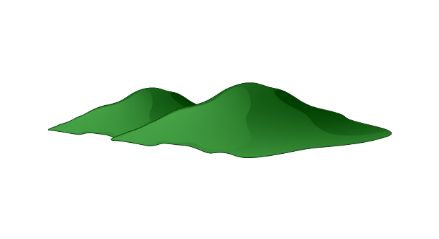 Työ saa tarkentua edetessään (hämärä määritelmä)
Miten merkataan jotkut nimitykset yms.
Tehtävä: vertaispalaute tekstistä
Onko teksti riittävän yleistajuista? Avataanko niin termejä kuin ilmiöitäkin siten, että lukija pysyy kärryillä?
Onko tekstissä näkyvissä punainen lanka? Seuraavatko tekstikappaleet ja luvut toisiaan loogisesti?
Onko tekstin tyyli tieteelliselle tekstille sopivaa? Onko asiat ilmaistu täsmällisesti, asiakielisesti ja perustellen?
Onko lähteitä käytetty johdonmukaisesti? Selviääkö tekstistä helposti, mikä on omaa, mikä lainattua?
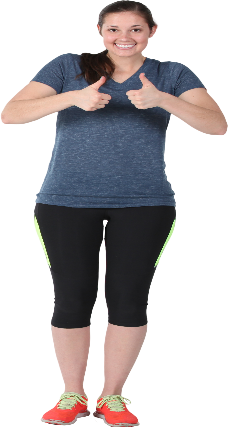 Metateksti
Samalla kun suunnittelumallien tutkimus ja käytännön sovellukset ovat lisääntyneet, on ilmennyt myös suunnittelumalleihin liittyviä ongelmia. Seuraavaksi tarkastellaan näitä ongelmia ja suunnittelumalleihin kohdistunutta kritiikkiä.
Mihin tarvitaan metatekstiä?
Missä muualla kuin johdannossa ?
Mitä metateksti olikaan?
Metateksti: tehtäviä
Kertoo tekstin rakenteesta ja siitä, mitä tekstissä tehdään
Seuraavaksi käsitellään…
Edellä esitetyt tiedot…
Ensiksi… / Toiseksi… / Viimeiseksi…
Kokoavasti voidaan todeta, että…
Usein tekstin osien alussa ja lopussa
Toimii määrittelemisen, selittämisen, argumentoinnin, kommentoinnin ja referoinnin välineenä
X:llä tarkoitetaan Y:tä
Tulos toisin sanoen osoittaa, että…
Oletus perustuu siihen, että…
oletettavasti / mahdollisesti / …
A:n mukaan…
Metateksti: sudenkuoppia
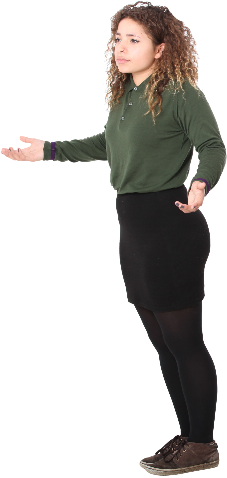 Osoita miksi, älä tyydy toteamaan
Yhteisöllisyys on monimuotoinen ja tärkeä teema.
	> Yhteisöllisyys on organisaatioiden toiminnan kannalta 	merkittävä voimavara, ja sen vaikutuksesta työntekijöiden 	hyvinvointiin on vahvaa empiiristä näyttöä (ks. esim…)
Ei itsestäänselvyyksiä
Jotta aihetta voisi ymmärtää, on tärkeää ensin määritellä keskeiset käsitteet.
	> Yhteisöllisyyden analyysissa keskeinen käsite on X, joka 	voidaan määritellä…
Ei epämääräisyyksiä
Koska aihe on laaja, käsittelen siitä tässä vain pientä osaa.
	> Yhteisöllisyyden eri muodoista tässä keskitytään…
Viittaaminen kirjoittajaan itseensä?
3. persoona
Tämä tutkielma käsittelee…
Passiivi
Tässä tutkielmassa tarkastellaan…
Minä-muoto (me, jos kirjoittajia on useita)
Vertaa: Olen laatinut Reevesin mallista kyselylomakkeen… / Reevesin mallista on laadittu kyselylomake...
Otsikot ja sisällysluettelo
Otsikot
Ytimekkyys, informatiivisuus, houkuttelevuus?
Sisällysluettelo
johdonmukainen eteneminen, hierarkia, tasapaino
lukujen otsikot (mm. informatiivisuus) ja niiden väliset suhteet
Sisällysluettelo
Lukujen numerointi: ei pistettä viimeisen numeron perään:
	3 Kaupunkitilalliset haasteet ja ongelmat
		3.1 Rinnakkaiset katuverkostot
		3.2 Tilallinen laatu
Myös johdanto ja loppuluku numeroidaan
Ei yksittäisiä alalukuja 
Lähteet: ei numeroa, mutta merkitään sisällysluetteloon
Johdanto: alalukuja vai ei?
Alalukuja voi olla tai olla olematta
 riippuu johdannon laajuudesta
 jokaisessa (ala)luvussa tulee olla vähintään kaksi tekstikappaletta 
Vaikka olisi erillinen metodiluku, johdannossa tulee esitellä aihe, tavoitteet ja metodi
Tehtävä: johdanto
Tarkastelkaa toistenne johdantoja:
Miten lukija johdatellaan aiheeseen?
Onko taustaa sopivasti/liikaa/liian vähän?
Esitelläänkö aihe selvästi, ja onko työn tavoite selvä? Entä motivointi?
Kerrotaanko tutkimusmenetelmästä oleellinen?
Esitelläänkö työn rakennetta?
Luvun esittely ennen ensimmäistä alalukua
Vain luvun sisällön/rakenteen lyhyt esittely, sidotaan alaluvut kokonaisuuteen
Ei uutta tietoa, ei lähdeviitteitä
Jos tekstiä tulee enemmän, voi ehkä erottaa omaksi alaluvuksi, esim. ”3.1 Opiskelija-asuntojen yhteistilat” tai ”3.1 Yleistä”
Luvun esittely ennen ensimmäistä alalukua: esimerkki
2 Maanalaisen rakentamisen motiiveja
Tässä luvussa esitellään erilaisia motiiveja sijoittaa jalankulkutoimintoja maanalaisiin tiloihin. Maanalaisilla jalankulkutoiminnoilla tarkoitetaan tässä työssä maanalaisia kulkuväyliä, jotka yhdistävät tiloja ja palveluita tai toimivat maan alla julkisen tilan tapaan esimerkiksi aukiona.
2.1 Maankäyttöpaineet
Blaa blaa blaa
2.2 Turvallisuuden lisääminen
Blaa blaa blaa
2.3 Visuaalinen vaikutus
Blaa blaa blaa
Suhteet asioiden väleillä: sidosteisuus (koheesio)
Lauseiden yhdistäminen toisiinsa 
Mieti, mikä suhde lauseiden sisällöllä on toisiinsa ja valitse konjunktio (mutta, ja, siksi jne.) ja muut suhteita luovat sanat (lisäksi, myös, toisaalta, ehkä, silti jne.) sen mukaisesti.

Tee asioiden/lauseiden väliset suhteet selviksi ja näkyviksi: METATEKSTI! Älä luota siihen, että lukija arvaa ajatuksenjuoksusi.
Sidosteisuus (koheesio)
Lue katkelma parisi sisältöluvusta ja etsi kaikki sanat, jotka sitovat lausetta edeltävään tekstiin.
Konjunktiot / konnektorit (koska, myös…)
Toisto, pronominit (tämä…)
Vertailusanat (sama, eri…)
…
Esimerkki: sidosteisuus
Samansuuntaisia tuloksia ovat saaneet esimerkiksi McFrederick ja LeBuhn (2006), jotka havaitsivat ympäröivän alueen avoimuuden lisäävän kimalaisten laji- ja yksilömäärää sanfransiscolaisissa puistoissa. Vastaavasti chicagolaisilla viherkatoilla ja puistoissa positiivisesti vaikuttavaksi tekijäksi havaittiin ympäröivän viheralueen määrä (Tonetti ym. 2011). Huomattavaa kuitenkin on, että vaikka ympäröivän alueen vaikuttava tekijä on kaikissa tutkimuksissa samansuuntainen, se ei ole sama. Esimerkiksi Ahrnén ym. (2009) tutkimuksessa ympäröivien viheralueiden osuudella ei ollut vaikutusta lajirikkauteen, vaikka ajatuksen tasolla läpäisemättömien pintojen määrä on vahvasti yhteydessä viheralueiden määrään.
Esimerkki: koheesiota toiston ja pronominien avulla
Symmetria on eräs ihmiskehon universaalisti todettu kauneuden mittari. Se viestittää terveydestä, joten evolutiivisen estetiikan näkökulmasta ihmiselle on hyödyksi pyrkiä valitsemaan piirteiltään mahdollisimman symmetrinen kumppani. Vaikka voi olla todennäköistä, että symmetrian ihannointi on meihin hyvin sisäänrakennettuna, se ei kuitenkaan riitä selittämään sitä, miksi symmetria koetaan niin miellyttäväksi myös arkkitehtuurissa.
Kappaleen rakenne
Esimerkki: kappale
Ympäristöt oli jaoteltu kolmeen ryhmään: kommentoiviin, suunnittelua puoltaviin ja suunnittelun vastaisiin ympäristöihin. Kommentoivassa ryhmässä oli vain yksi työ, Gaetano Pescen postapokalyptiseksi arkeologiaseksi kaivaukseksi lavastettu Archeological Environment. Suunnittelua puoltavat työt uskoivat suunnitteluun keinona vaikuttaa ympäristöllisiin ja sosiokulttuurisiin ongelmiin. Suunnittelun vastaiset ympäristöt taas näkivät filosofisen keskustelun uudelleenherättämisen ja sosiaalisen ja poliittisen osallistumisen tärkeimpinä keinoina ajaa muutosta yhteiskunnassa (Scott, 2007, s. 127–130).
Informaatiorakenne
Etene tutusta asiasta uuteen:
Näitä kysymyksiä tutkii estetiikan oppiala. Yksi estetiikan nykysuuntauksista on evolutiivinen estetiikka.
Tähän tarpeeseen on kehitetty [… ] teollisuusstandardi. Se pyrkii vakioimaan elementtien väliset…
Tarkastele omasta tekstistäsi:
Muodostavatko kappaleen asiat selkeän ja sopivan kokoisen kokonaisuuden?
Onko tekstissä riittävästi sidosteisuutta: konjunktiot / konnektorit, toisto, pronominit, vertailusanat…)
Voiko kappaleelle muotoilla ydinvirkkeen?
Eteneekö asia luontevasti tutusta uuteen?
Lähdeviitteet
Tarkista pisteiden oikea paikka!
Kun nimettyä kirjoittajaa ei ole, viitteeseen ja lähdeluetteloon merkitään kirjoittajan sijaan julkaiseva/vastuullinen taho: 
Viite:	(Elinkeino-, liikenne- ja ympäristökeskus 2016)
Lähdeluettelo:
	Elinkeino-, liikenne- ja ympäristökeskus. Jätehuollon 	tuottajavastuuvalvonta: Kehittämisprojekti 2016. [Verkkoaineisto. 	Viitattu 26.10.2017.] Saatavissa: 	http://www.ymparisto.fi/download/noname/%7B52C9A179-5425-	44F0-B25D-9D08783F2BD7%7D/127889
Viittaaminen nettisivuun: http://www.kielitoimistonohjepankki.fi/ohje/702
Huom! Metateksti suomeksi: [verkkoaineisto]; viitattu/luettu/haettu; saatavilla osoitteessa
Hyvää lähteiden käyttöä
Pelkät viherkatot eivät riitä tehokkaaksi hulevesien hallintakeinoksi, vaan niiden lisäksi aluetta on tarkasteltava kokonaisuutena. Prokschin (2014) mukaan hulevesien hallinnan hyödyt saavutetaan myös viljelykäytössä olevilla katoilla. Toisaalta Berndtsson (2010) huomauttaa, että tutkimus viherkattojen hydrologisista eduista on ristiriitaista. […]
Aikamuodot
Preesens
Johdanto: viitatessa kirjalliseen työhön
Tässä kandidaatintyössä käsitellään…
Referointi: abstraktiin toimintaan viittaaminen
Karlsson arvelee, että…
Imperfekti (/perfekti)
Referointi + konkreettiseen toimintaan viittaaminen
Karlsson on havainnut, että…
Testissään Karlsson havaitsi, että…
Mallinnus toteutettiin… data kerättiin… haastattelut tehtiin
14.3.2024
48
Argumentointi
Väite + perustelu (selitys):
	Kysymyksiin ”mistä me tulemme / keitä me olemme” annetut vastaukset ovat kuitenkin monella tavoin mielenkiintoisia, sillä ne kertovat aina jotakin siitä ajasta, jolloin ne ymmärretään totuuksiksi. [Teoksesta Ruuska 2004]
Perustelu + väite (seuraus tai teko):
	Koska parenteettiset lisäykset voivat olla itsekorjauksia mutta kaikki itsekorjaukset eivät ole parenteettisia lisäyksiä, käyn rajaa tässä luvussa. [Teoksesta Routarinne 2003]
14.3.2024
49
Argumentointi: kielelliset keinot
Asioiden väliset suhteet, erityisesti kausaalisuus (koska, siksi, joten)
Ilmiöiden yleisyys (yleensä, poikkeuksetta)
Vastakohtaiset näkökulmat (mutta, toisaalta, kun taas)
Tiedon varmuusaste (voida, tuskin, mahdollinen, ilmiö osoittanee)

Pohjaolosuhteiden, ympäristön ja kaivantorakenteiden vaativuus voivat vaihdella oleellisesti putkilinjojen eri osissa. Tällöin putkilinja on syytä jakaa pohjaolosuhteiltaan ja vaativuudeltaan homogeenisiin osuuksiin maasto-katselmusten, maaperäkarttojen ja ympäristön pohjatutkimusten perusteella.
14.3.2024
50
Argumentointi: esimerkkejä
Osoita miksi, älä tyydy toteamaan:
Liikenteen ohjaaminen on vaikea ja tärkeä ongelma.  
Tunnista väite ja perustelut:
Koska kaupunkiasuntoja ei ole suunniteltu majoittamaan useampia sukupolvia, vanhukset kokevat lasten luona asumisen usein hankalaksi.
Miksi argumentointi ei ole onnistunut?
Projektit ja prosessit muistuttavat osittain paljon toisiaan. Niiden erottaminen voi olla vaikeaa. Nämä toiminnanmuodot tuleekin erottaa selkeästi toisistaan. Niiden pääerot on tärkeää tunnistaa.
14.3.2024
51
Puhetyyli ≠ arkityyli ≠ asiatyyli Asiatyyli ≠ tieteellinen tyyli
Asiatyylinen ilmaus ei automaattisesti sovi tieteelliseen tyyliin:
ikävä kyllä, erinomainen analyysi, yhtäkkiä, valitettavasti
Lepolan analyysi ei ikävä kyllä ole johdonmukainen, sillä…
14.3.2024
52
Tieteellinen tyyli: vältä…
… arkityylisiä ilmauksia (näppärä, hienosti, pärjätä, etänä, porukka, meinata, satsata, loistava, mahtava…)
… kielikuvia (olla lapsenkengissä, nostaa kissa pöydälle, tulla puun takaa, näyttää vihreää valoa, poimia rusinat pullasta…) 
… muoti-ilmauksia (pitkässä juoksussa, loppupeleissä, loppukädessä, loppuviimeksi, isossa kuvassa, pelittää, randomilla…)
… ja anglismeja (ks. edellä).

Vielä: älä käytä puolipistettä virkkeiden jäsentämisessä.
14.3.2024
53
Tästä eteenpäin
Oikeinkirjoitus, kielen rakenteet
Tunnista virhetyypit, jotka sinun on hyvä tarkistaa myös muualta tekstistä.
Tyyli, tieteellisyys
Miten muokkaisit kandidaatintyöhön sopivaksi?
Tekstin rakenne
Miten muokkaisit lukijaystävällisemmäksi?

Katso palaute Turnitin-kansiosta – klikkaa auki kommentit!
2/2 = uusi palautus ei tarpeen
1/2 = palauta muokattu versio Turnitin-kansion toiselle välilehdelle noin viikon kuluessa palautteen saamisesta
Tekstinäytteeseen mukaan otsikko, sisällysluettelo, johdanto, käsittelyosuutta ja lähdeluettelo